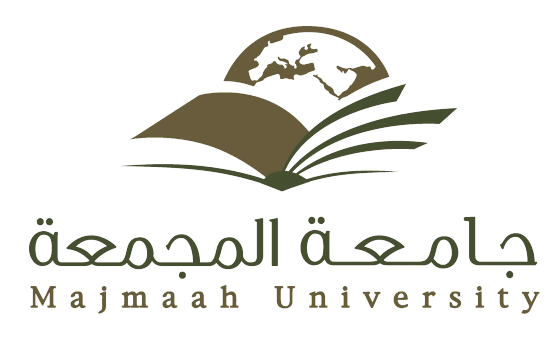 المملكة العربية السعودية
وزارة التعليم العالي
جامعة المجمعة
كلية المجتمع
تطوير كلية المجتمع
الماضي – الواقع – الطموحات
إعداد
لجنة التطوير بكلية المجتمع
التصميم الفني والإخراج
قسم الحاسب الآلي بكلية المجتمع
المملكة العربية السعودية
وزارة التعليم العالي
جامعة المجمعة / كلية المجتمع
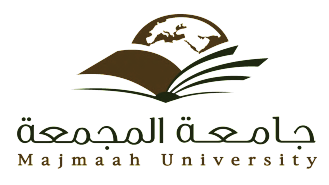 تطوير كلية المجتمع
الماضي و الواقع و الطموحات
نشأة الكلية
نشأت كلية المجتمع بالمجمعة بقرار إداري من مجلس الوزراء الموقر رقم 73  الصادر بتاريخ 5/2/1422هـ.
المملكة العربية السعودية
وزارة التعليم العالي
جامعة المجمعة / كلية المجتمع
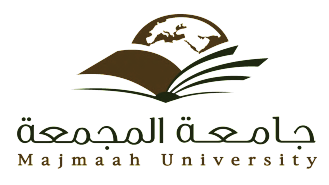 تطوير كلية المجتمع
الماضي و الواقع و الطموحات
مسيرة كلية المجتمع منذ النشأة
أولا: المباني والمرافق
المبنى الرئيس

تم استلام المبني الرئيس للكلية من وزارة التربية و التعليم بمساحة 9000 م2 فقط دون أية تجهيزات و ذلك علي سبيل الإعارة ، في شهر 19/12/ 1424 هـ .
المملكة العربية السعودية
وزارة التعليم العالي
جامعة المجمعة / كلية المجتمع
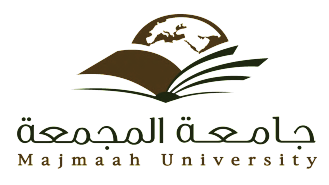 تطوير كلية المجتمع
الماضي و الواقع و الطموحات
توسعات تطويرية للمباني و المرافق ، و التجهيزات

1- التجهيزات الأكاديمية

14 قاعة مزودة بالسبورة الذكية.
7 معامل حاسب آلي.
حصول موقع الكلية الإلكتروني على المركز الأول على مستوى كليات جامعة الملك سعود الواقعة خارج مدينة الرياض.
تطوير الموقع الإلكتروني للكلية من قبل لجنة الموقع الإلكتروني بالكلية.
المملكة العربية السعودية
وزارة التعليم العالي
جامعة المجمعة / كلية المجتمع
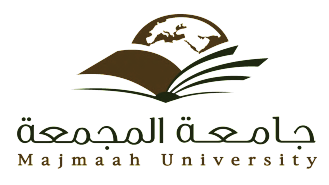 تطوير كلية المجتمع
الماضي و الواقع و الطموحات
2- التجهيزات الإدارية والمالية

40 مكتب مجهزة بحاسبات آلية متصلة بشبكة للطباعة ، بالإضافة إلي توفر خدمة الانترنت .
3- مكتبة الكلية

تحتوي المكتبة على ما يقارب {2000} عنوان عربي و{850} عنوان إنجليزي ، كما يوجد عدد (5) أجهزة كمبيوتر للإنترنت والبحث الآلي وعدد (2)  جهاز كمبيوتر سيرفر ومستخدم.
المملكة العربية السعودية
وزارة التعليم العالي
جامعة المجمعة / كلية المجتمع
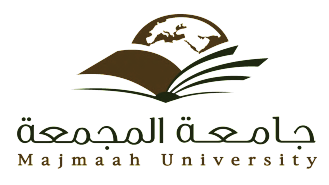 تطوير كلية المجتمع
الماضي و الواقع و الطموحات
4- استعارة المبنى القديم لبلدية محافظة المجمعة 

تم استعارة مبنى بلدية محافظة المجمعة بالتنسيق مع رئيس البلدية وإعادة تأهيله إلى مبنى تعليمي وتجهيز عدد (11) قاعة دراسية ومعامل لخدمة العملية التعليمية بالإضافة إلى عدد (4) قاعات تم تجهيزها كمكاتب إدارية .
5- الصالة الرياضية
6- مظلات ومواقف للسيارات
7- المسرح
المملكة العربية السعودية
وزارة التعليم العالي
جامعة المجمعة / كلية المجتمع
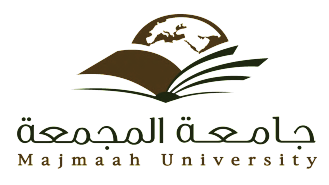 تطوير كلية المجتمع
الماضي و الواقع و الطموحات
8- القاعات الخارجية
إنشاء عدد (6) قاعات تدريس مجاورة للمبنى الرئيس.
9- المستودعات
10- ملاعب الكلية
11- المخيم الدائم للكلية
المملكة العربية السعودية
وزارة التعليم العالي
جامعة المجمعة / كلية المجتمع
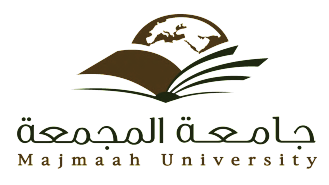 تطوير كلية المجتمع
الماضي و الواقع و الطموحات
ثانيا: البرامج والأقسام الأكاديمية والوحدات المساندة
1- الإفتتاح
بدأت الدراسة في الفصل الدراسي الأول للعام الدراسي 1425/1426هـ بثلاثة أقسام:
قسم العلوم الطبيعية التطبيقية 
قسم العلوم الطبية التطبيقية 
قسم العلوم الإدارية والإنسانية.
المملكة العربية السعودية
وزارة التعليم العالي
جامعة المجمعة / كلية المجتمع
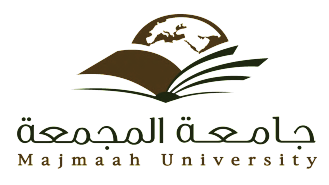 تطوير كلية المجتمع
الماضي و الواقع و الطموحات
2- جهود التطوير
الرفع بطلب لإنشاء مركز بحوث بالكلية.
إعادة الرفع لسعادة وكيل جامعة المجمعة للدراسات العليا والبحث العلمي المكلف لإنهاء إقامة المركز.
الرفع لفتح تخصصات جديدة بالكلية.
تقديم مقترح لمعالي مدير جامعة المجمعة بشأن استضافة بعض أقسام لكلية التربية.
كأول كلية في كليات شمال الرياض دشنت الكلية وحدة للجودة والاعتماد الأكاديمي بتاريخ: 7/3/1429هـ ،وتم التعاقد مع أحد خبراء هذا المجال .
المملكة العربية السعودية
وزارة التعليم العالي
جامعة المجمعة / كلية المجتمع
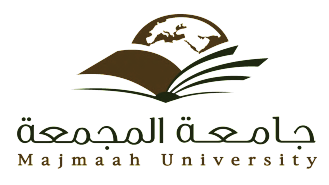 تطوير كلية المجتمع
الماضي و الواقع و الطموحات
3- جهود إضافية للكلية في مجال التطوير
جهود الكلية في مجال التنمية المهنية لدى أعضاء هيئة التدريس ومن في حكمهم :
توفير كادر علمي متخصص تم انتقائه بعناية .
المشاركة في برامج للتدريب المستمر .
جهود الكلية في مجال الأنشطة الطلابية
لقاءات عامة
الزيارات
الندوات
الأسابيع
المهرجانات وحفلات التكريم
مهرجان ربيع المجمعة
المملكة العربية السعودية
وزارة التعليم العالي
جامعة المجمعة / كلية المجتمع
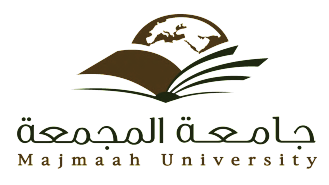 تطوير كلية المجتمع
الماضي و الواقع و الطموحات
4- جهود الكلية في خدمة المجتمع
دعم الكلية لمفهوم المشاركة المجتمعية
إختبارات القدرات لطلاب الثانوية العامة
تقديم محاضرات توعوية وندوات وورش عمل للإدارات الخدمية داخل المحافظة
البدء في عمل مجموعة من الأبحاث على مياه الشرب داخل محافظة المجمعة
المملكة العربية السعودية
وزارة التعليم العالي
جامعة المجمعة / كلية المجتمع
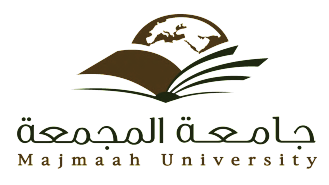 تطوير كلية المجتمع
الماضي و الواقع و الطموحات
5- بعض مساهمات الكلية في خدمة جامعة المجمعة
تقديم مقترح لمعالي مدير الجامعة عن المهام العاجلة للجامعة.
دعم الكلية للعمادات المساندة والإدارات بالجامعة بعدد  من الكوادر الأكاديمية و الإدارية (30 منسوبا)
استضافة الكلية لعدد من العمادات و الإدارات بالجامعة و هي : 
   (عمادة المكتبات ، عمادة شئون الطلاب ، عمادة السنة التحضيرية ، عمادة       خدمة المجتمع و التعليم المستمر ، الشئون الإدارية و المالية بالجامعة)
ساهمت الكلية باستضافة بعض كليات الجامعة مع بداية افتتاحها في مبناها.
المملكة العربية السعودية
وزارة التعليم العالي
جامعة المجمعة / كلية المجتمع
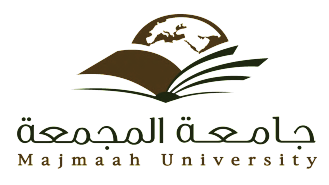 تطوير كلية المجتمع
الماضي و الواقع و الطموحات
تم نقل قسم العلوم الطبية التطبيقة من كلية المجتمع إلى كلية العلوم الطبية
دعم كليات الجامعة بعدد من أعضاء هيئة التدريس للقيام بتغطية العجز الموجود بها مثل :
    كلية التربية – كلية العلوم الطبية التطبيقية – السنة التحضيرية كلية الطب – 
    كلية العلوم  الإدارية والإنسانية.
بتكليف من معالي مدير الجامعة جهزت كلية المجتمع قاعة الاجتماعات لمجلس الجامعة
أمدت الكلية الجامعة ببعض الأصول و التجهيزات مثل :
السيارات والمعدات – المخيم - الصالة الرياضية  - المسرح - المكتبة .
المملكة العربية السعودية
وزارة التعليم العالي
جامعة المجمعة / كلية المجتمع
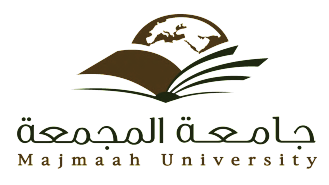 تطوير كلية المجتمع
الماضي و الواقع و الطموحات
ثالثا: إستشراف المستقبل لكلية المجتمع
فإنه وبناءاً على رؤيتنا الماضية و استشرافاً للمستقبل ، و لعدة مبررات و حيثيات أهمها :
إضافة تخصصات علمية جديدة.
الاستغلال الأمثل للموارد المتاحة.
ضعف عدد الطلاب الجدد المسجلين بالكلية.
وجود تخصصات مماثلة للتخصصات الحالية بكليات الجامعة تمنح درجة البكالوريوس.
قلة فرص العمل لخريجي التخصصات الحالية.
إنتقال قسم العلوم الطبية.
زيادة قدرة الكلية في استيعاب الطلاب، المتوقع تزايدهم بمعدلات كبيرة الفترة المقبلة.
حاجة القطاع النسوي إلى درجة المشارك ، مما يوفي باحتياجات جامعة المجمعة من القوي البشرية النسوية خلال فترة وجيزة ، خاصة تخصص الإدارة المكتبية.
رأينا أن نتقدم بما يلي :
المملكة العربية السعودية
وزارة التعليم العالي
جامعة المجمعة / كلية المجتمع
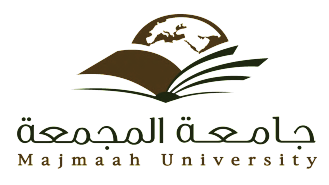 تطوير كلية المجتمع
الماضي و الواقع و الطموحات
1- مقترحات لفتح تخصصات جديدة بالأقسام
قسم العلوم الإدارية و الإنسانية
تخصص إدارة مكتبية   (تأهيلي )
تخصص إدارة مالية    (تأهيلي )
تخصص إدارة مبيعات  (تأهيلي )
تخصص سياحة و سفر (تأهيلي )
قسم العلوم الطبيعية و التطبيقية
تحويل برنامج الحاسب الآلي من برنامج تأهيلي إلي برنامج إنتقالي.
تخصص مختبرات كميائية
المملكة العربية السعودية
وزارة التعليم العالي
جامعة المجمعة / كلية المجتمع
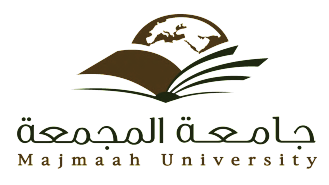 تطوير كلية المجتمع
الماضي و الواقع و الطموحات
2-  إنشاء فرع للبنات بالكلية
3-  تأصيل مبدأ الشراكة مع الكيانات الاقتصادية
      ومن ضمن هذه الهيئات صندوق دعم الموارد البشرية .
4-  سعي الكلية للحصول على الاعتماد الأكاديمي
5-  التوأمة مع كليات مجتمع عالمية
المملكة العربية السعودية
وزارة التعليم العالي
جامعة المجمعة / كلية المجتمع
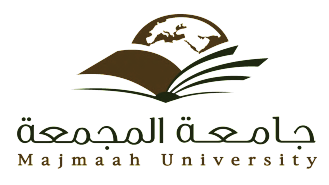 تطوير كلية المجتمع
الماضي و الواقع و الطموحات
وفي ضوء ما سبق نسأل الله سبحانه وتعالى أن يحقق لنا مرادنا في تطوير كليتنا ورفعة شأن جامعتنا الفتية تحت قيادة مليكنا المفدى أمد الله لنا في عمره وفي ظل قيادة إدارية شابة واعية يرأسها معالي مدير جامعتنا بارك الله في جهوده وسدد على طريق الحق خطاه.
 
والحمد لله من قبل ومن بعد،،،